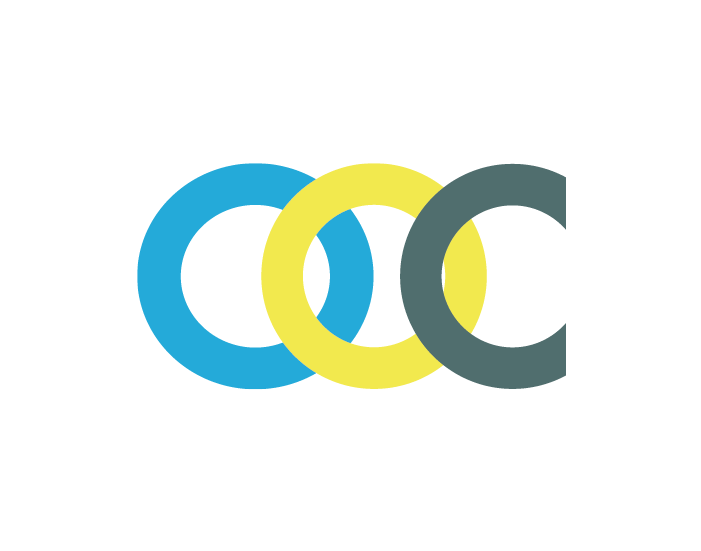 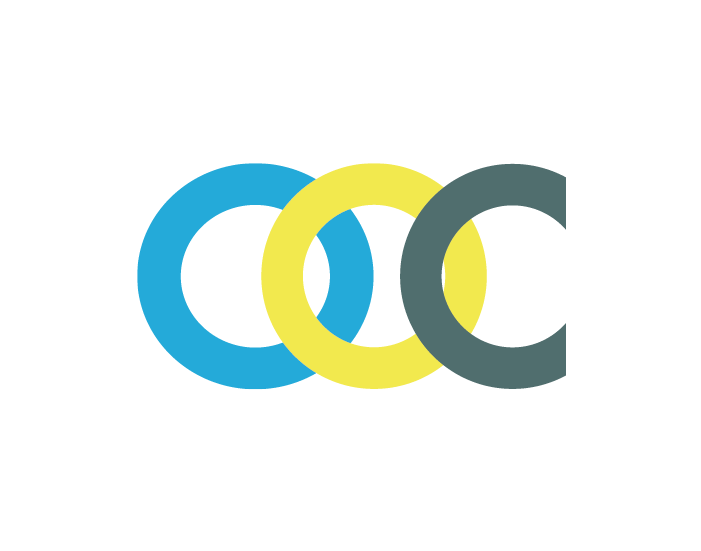 Projet de mutualisation
Ateliers de concertation #Phase 1
Septembre 2023
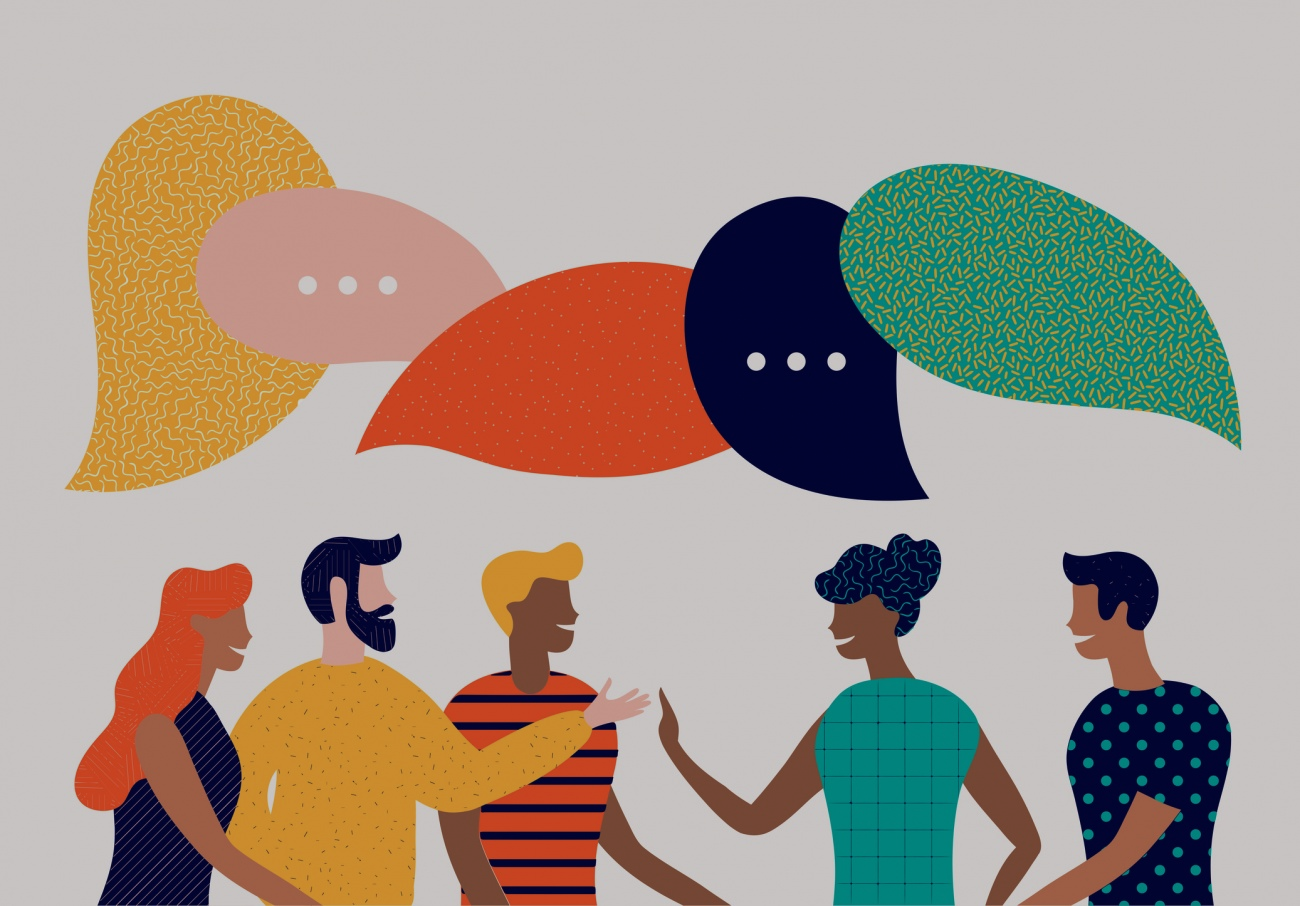 Présentation du service
Présentation du service
Présentation du pôle, place dans l’organigramme de la structure
Composition du service
Missions et activités
Missions principales, domaine d’intervention
Présentation synthétique des indicateurs d’activités, tableaux de bord (si existants) budgets…
Outils, procédures
Projets en cours et à venir
Focus sur l’équipe
Présentation des métiers
Missions principales par métier
Les réussites du service
Quelles sont nos valeurs ?
Qu’est-ce qui fait la force du service ?
Présentation d’une réussite